ФЕДЕРАЛЬНАЯ АНТИМОНОПОЛЬНАЯ СЛУЖБА

Субсидирование сельхозпроизводителей в Российской Федерации: вопросы конкуренции
Законодательная база
Законодательство Российской Федерации
Федеральный закон от 29.12.2006 № 264-ФЗ «О развитии сельского хозяйства»
Государственная программа развития сельского хозяйства и регулирования рынков сельскохозяйственной продукции,сырья и продовольствия
Бюджетный кодекс Российской Федерации
Федеральный закон о бюджете
Законы о бюджетах субъектов РФ
Постановления Правительства Российской Федерации, определяющие правила предоставления и распределения субсидий из федерального бюджета субъектам РФ
Постановления субъектов Российской Федерации, определяющие порядок распределения субсидий сельхозпроизводителям
Иные нормативные правовые акты
2
Законодательная база
Субсидирование сельхозтоваропроизводителей – составная часть государственной аграрной политики Российской Федерации 
Основные принципы1:
- доступность и адресность государственной поддержки;
- доступность информации о состоянии государственной аграрной политики;
- единство рынка сельскохозяйственной продукции, сырья и продовольствия и обеспечение равных условий конкуренции на этом рынке.
__________
1 Статья 5 Федерального закона от 29.12.2006 № 264-ФЗ «О развитии сельского хозяйства»
3
Система субсидирования
Субсидирование сельхозтоваропроизводителей осуществляется за счет средств федерального и региональных бюджетов
Федеральный бюджет
Региональные бюджеты
Субсидии
СубъектыРоссийской Федерации
Региональные программы поддержки сельского хозяйства
Критерии отбора сельхозпроизводителей; условия и порядок предоставления субсидий
4
Система субсидирования
Субсидирование сельхозтоваропроизводителей осуществляется за счет средств федерального и региональных бюджетов, доля средств федерального бюджета (уровень софинансирования) составляет в среднем 85-95%.

Направления поддержки:
Возмещение части процентной ставки по кредитам и займам;
 Возмещение части затрат сельскохозяйственных товаропроизводителей на уплату страховой премии;
 государственная поддержка отраслей растениеводства;
 Государственная поддержка отраслей животноводства;
 Оказание несвязанной поддержки сельскохозяйственным товаропроизводителям в области растениеводства;
 Государственная поддержка малых форм хозяйствования;
 Государственная поддержка экономически значимых региональных программ
5
Субсидирование субъектов ДФО
6
Субсидии - приоритетное направление ФАС России
Обеспечение условий конкуренции при предоставлении субсидий – приоритетное направление деятельности ФАС России 
Нарушение требований антимонопольного законодательства при предоставлении субсидий может приводить к:
неэффективному использованию бюджетных средств; 
ограничивать свободу перемещения сельскохозяйственной продукции на территории Российской Федерации;
создавать условия для монополизации рынков на региональном уровне, и, как следствие, приводить к повышению цен на сельскохозяйственную продукцию.
7
Контроль органов власти при предоставлении субсидий
Якутское УФАС России рассмотрело ряд дел о нарушении части 1 статьи 15 Закона о защите конкуренции в отношении Министерства сельского хозяйства и продовольственной политики Республики Саха (Якутия)
- Истребование документов и установление требований к сельхозтоваропроизводителям, не предусмотренных нормативными актами, определяющими правила предоставления и распределения субсидий;
- Установление избыточных требований при отборе заготовителей рыбы;
Создание дискриминационных условий при отборе получателей субсидии.

Предписания исполнены. Минсельхозпродом республики утвержден план мероприятий по устранению нарушений статьи 15 Закона о защите конкуренции.
8
СПАСИБО ЗА ВНИМАНИЕ!
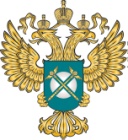 www.fas.gov.ru
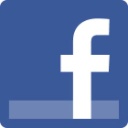 FAS-book
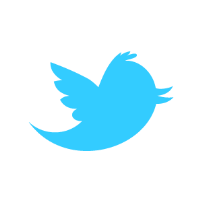 rus_fas
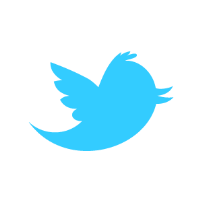 fas_rf (eng)
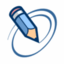 fasovka